Overiew
Advanages of using QuWAN
Enable QuWAN with no burden
Application Scenario
Demo
Beta Test Plan
Benefits of building private network
Problems of building private network in the traditional way
QNAP SD-WAN (QuWAN) helps you build private network quickly
QuWAN Architecture
Build private network on Guardian QGD-1600P
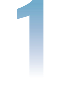 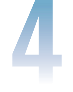 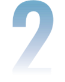 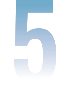 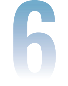 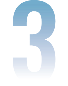 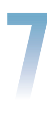 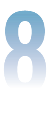 Benefits of 
building private network
Protect your data and online behavior
From the moment you are exposed to the internet world, hackers are around you!
Confidential information issue
Data transfer security issue
Cooperative work monitoring issue
Sales
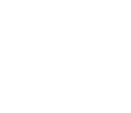 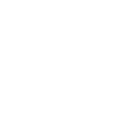 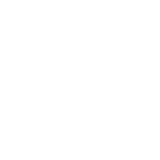 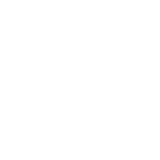 Development
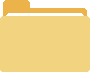 ERP
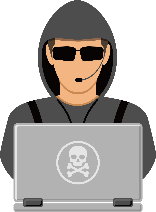 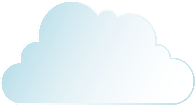 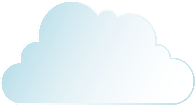 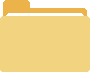 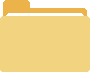 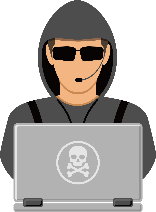 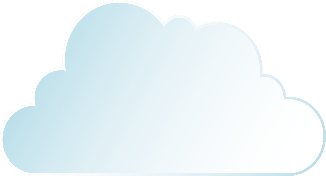 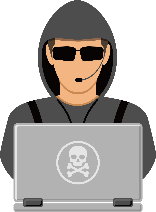 Finance
Purchasing
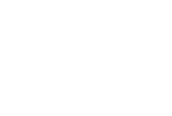 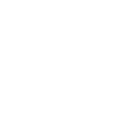 A private network lets your data go through secret tunnel!
Access to network via VPN tunnel is like putting a package into an encrypted box and sending it to others in a secret tunnel. No one can see the contents of the box and cannot decrypt it.
VPN lets you use the Internet like a private network.
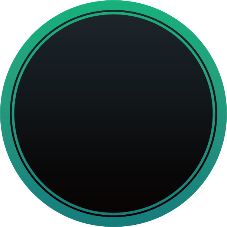 Taipei
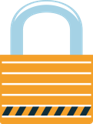 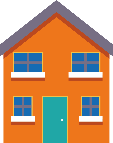 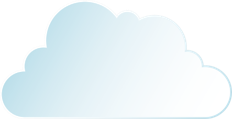 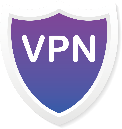 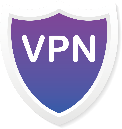 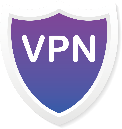 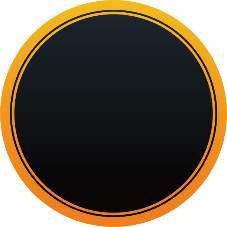 Development
Purchasing
Regional Sales
India
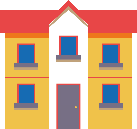 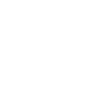 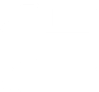 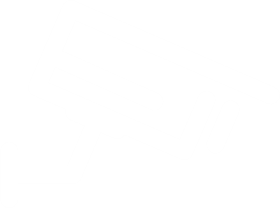 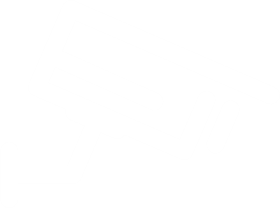 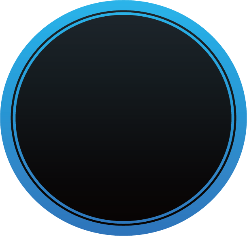 GermanyHQ
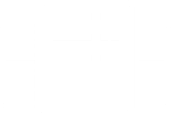 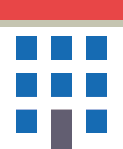 Finance
Problems of building private network in the traditional way
Complex setting values for site to site VPN
Do not understand what the setting value means.
Not sure if the settings are correct.
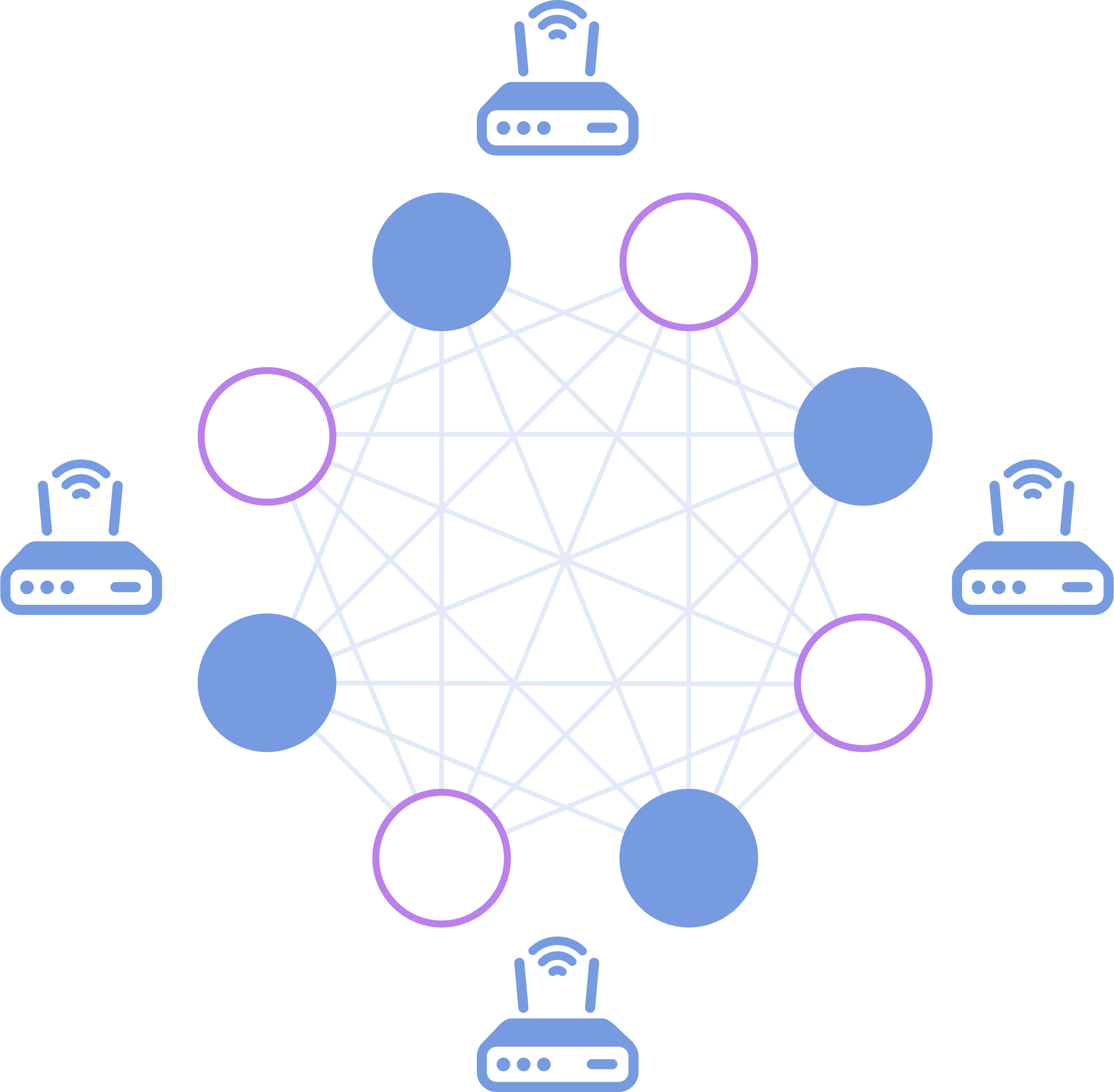 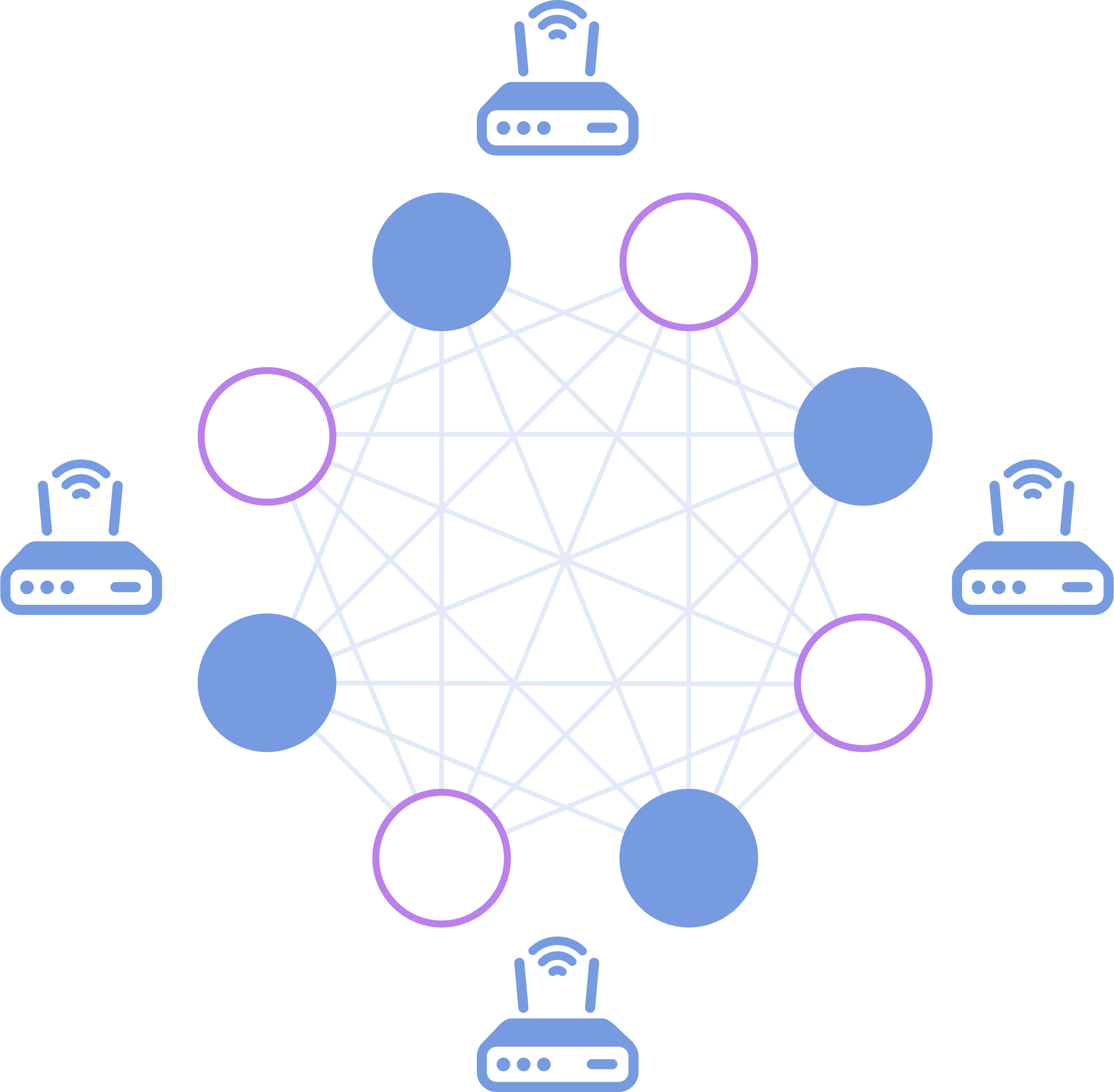 ?
Router (A)
Router
(B)
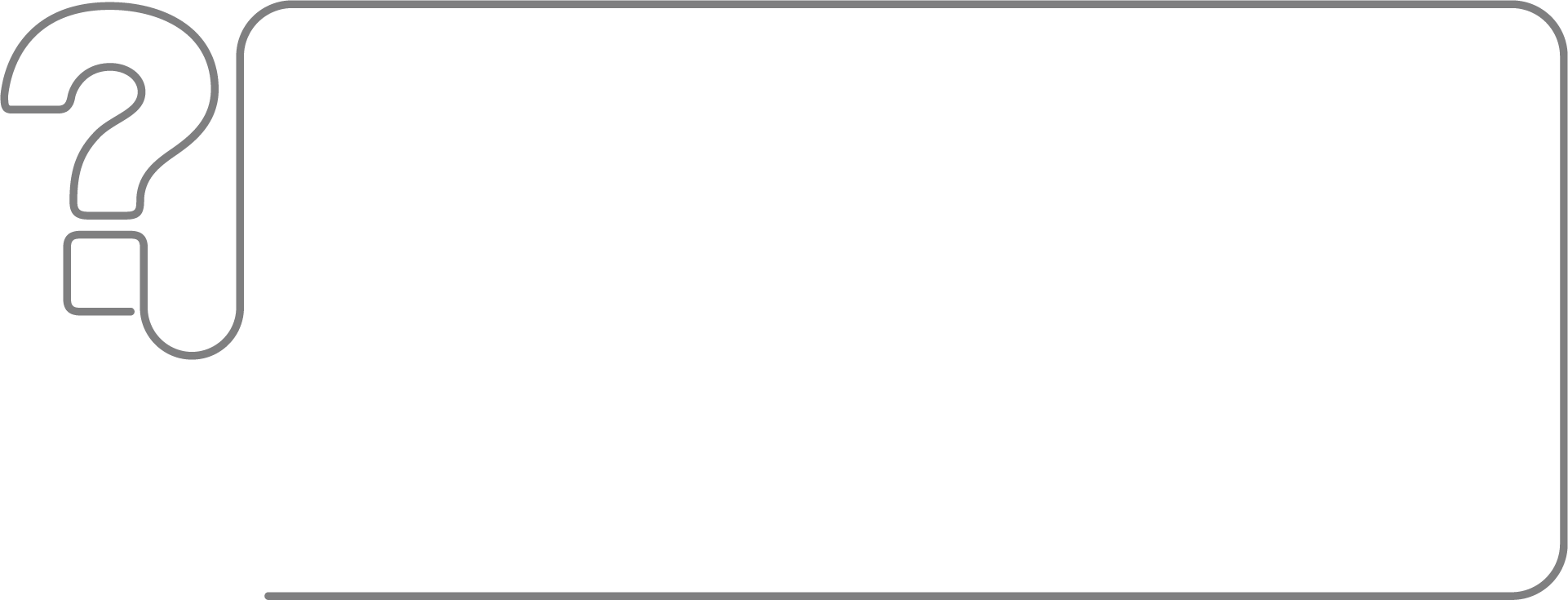 Authentication
Operation Mode
LAN IP
Inbound and Outbound SPI
Encryption
Subnet Mask
Group
Remote Secure Gateway
WAN IP Address
Key Lifetime
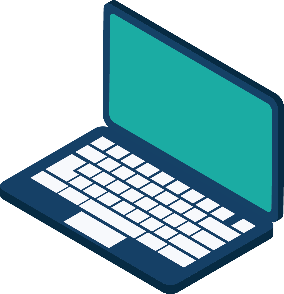 Local IP Address
PFS
Local Secure Gateway
Key Management
Pre-Shared Key
It is time consuming for setting up VPN for multiple sites
It is time consuming for setting up VPN for multiple sites
X
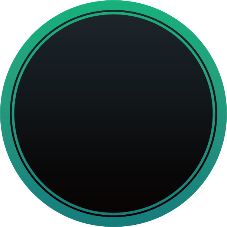 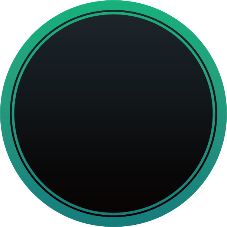 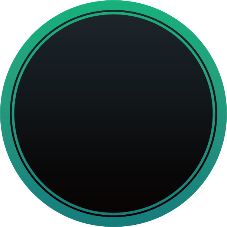 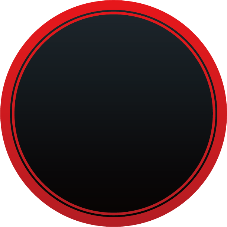 ?
Taipei
Gemany
Tokyo
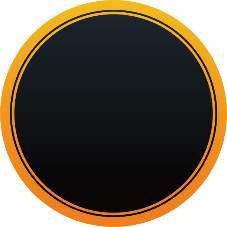 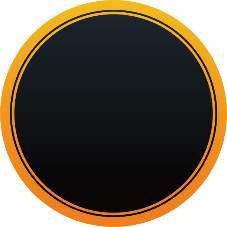 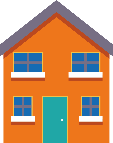 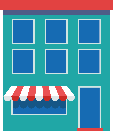 India
Dorm
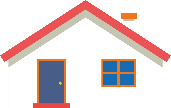 Engineer
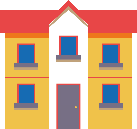 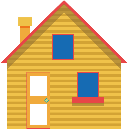 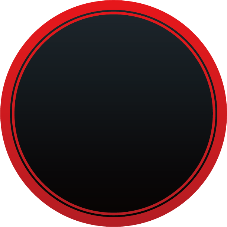 X
?
Work Station
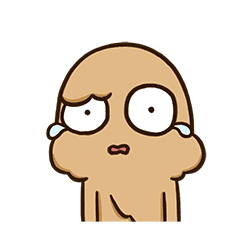 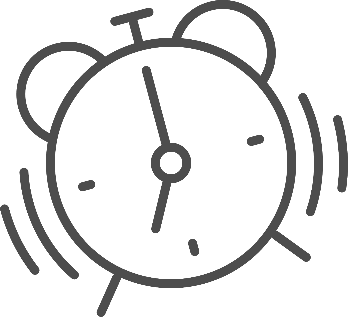 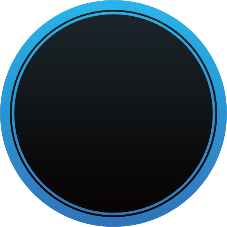 NY HQ
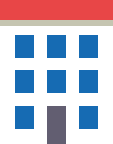 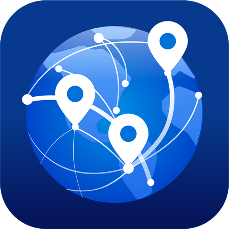 QNAP SD-WAN (QuWAN) 
helps you build private network quickly
QNAP SD-WAN (QuWAN) Architecture
QuWAN consists of two components
QuWAN Orchestrator: The central managing and monitoring platform
Webpage: quwan.qnap.com。Use QID to log-in
QuWAN Edge: QuWAN virtual machine on edge device.
QuWAN can be installed automatically using VM Installer Application from App Center
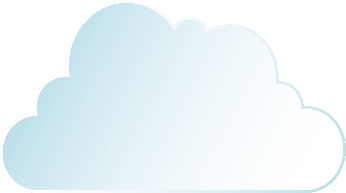 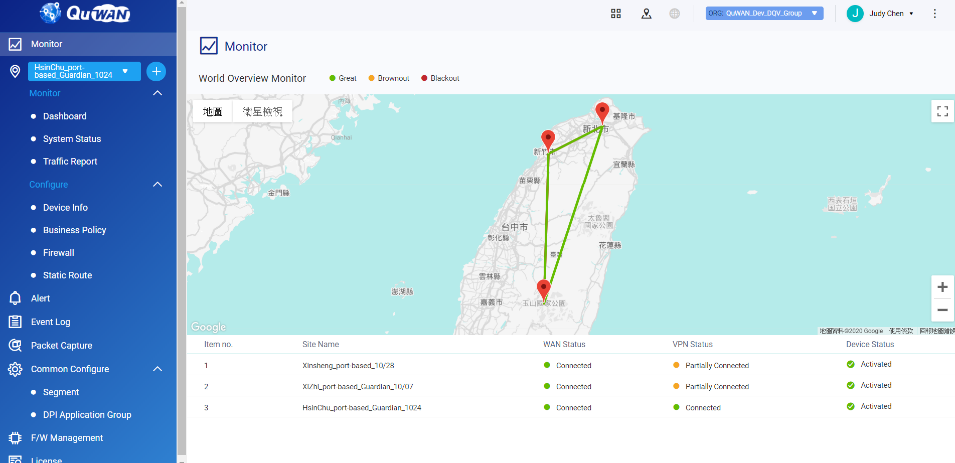 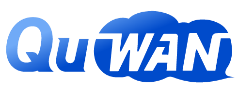 ISP
QuWAN Edge
VM
QuWAN Edge
VM
Network & Virtual Switch
Virtualization Station
Network & Virtual Switch
Virtualization Station
QTS
QTS
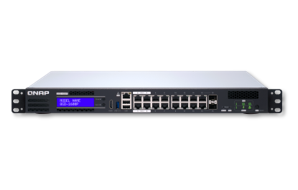 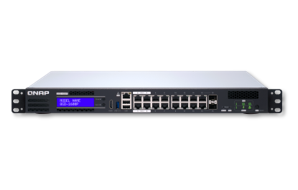 Build private network on Guardian QGD-1600P
No complex settings. Just enable VPN service mesh for all sites automatically in several clicks.
Protect image, voice or confidential data transmission.
Automatic Mesh VPN
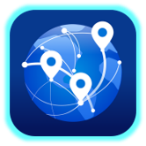 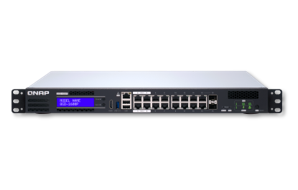 Taipei
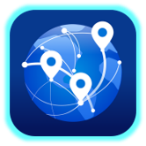 ISP
New York
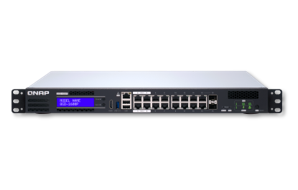 ISP
ISP
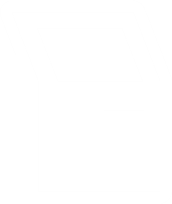 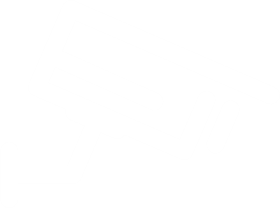 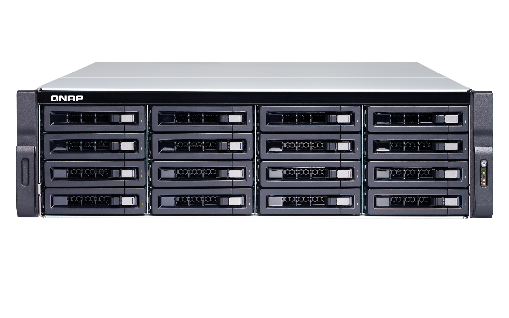 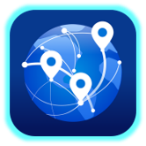 ISP
Tokyo
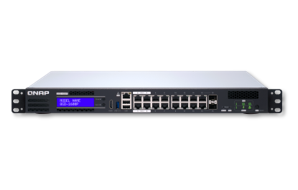 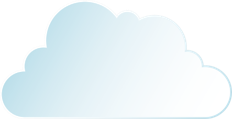 ISP
Internet
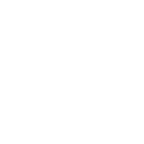 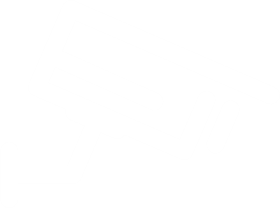 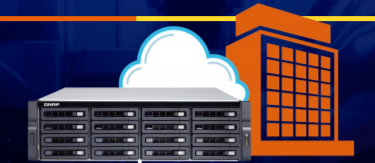 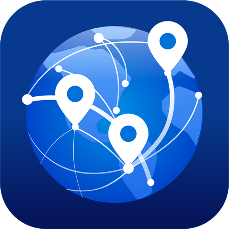 Advantages of using QNAP SD-WAN (QuWAN)
Build Mesh VPN Automatically
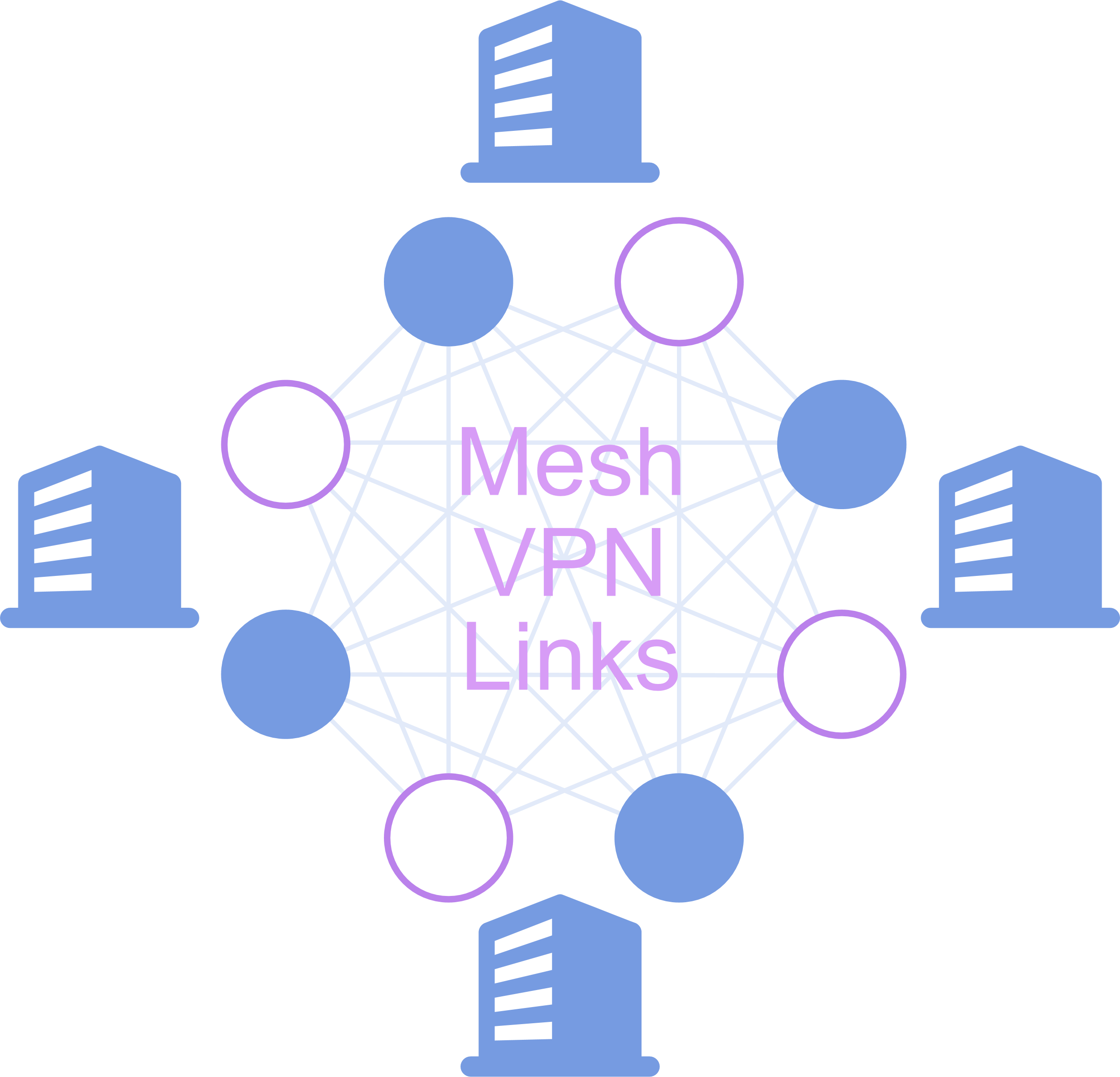 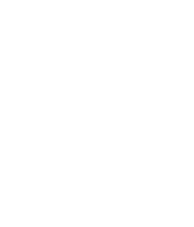 1
ISP
2
ISP
1
ISP
C
ISP
A
Use internet as private network.
Encrypt your data and let it go through VPN  tunnels.
Protect your business's online behavior, confidential files, voice and video transmission!
ISP
B
ISP
D
ISP
4
ISP
3
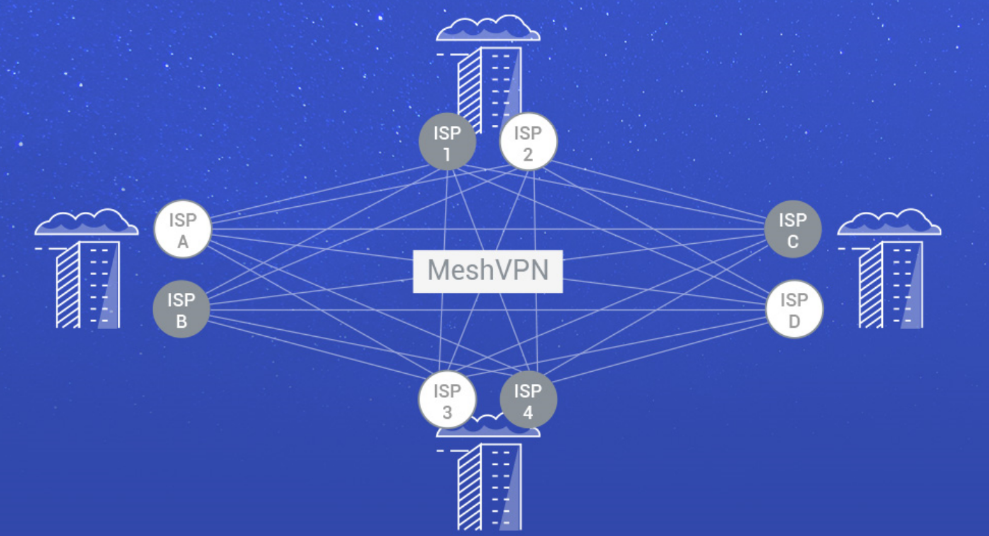 WAN aggregation for fast data transmission
Adopt bandwidth fusion technology to accelerate network transmission.
Faster transmission for large files remote backup, remotely mounted files, or data analysis.
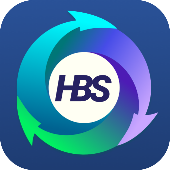 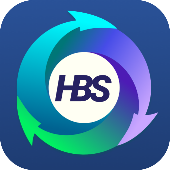 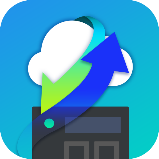 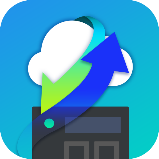 ISP WAN2: 100Mbps
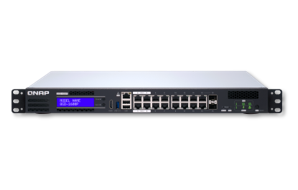 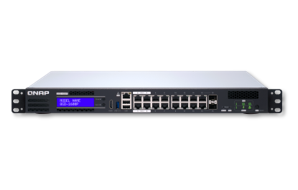 200Mbps​
LAN
LAN
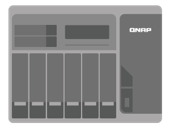 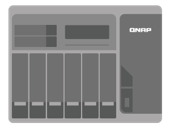 ISP WAN1: 100Mbps
WAN High Availability
WAN High Availability
When one of the WAN links goes down, the TCP connection is still alive.
No down time for multi-sites collaboration works.
Central control platform displays warnings and notifications to admins in real time for connection failure.
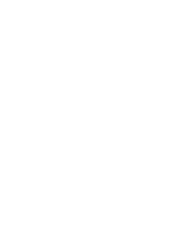 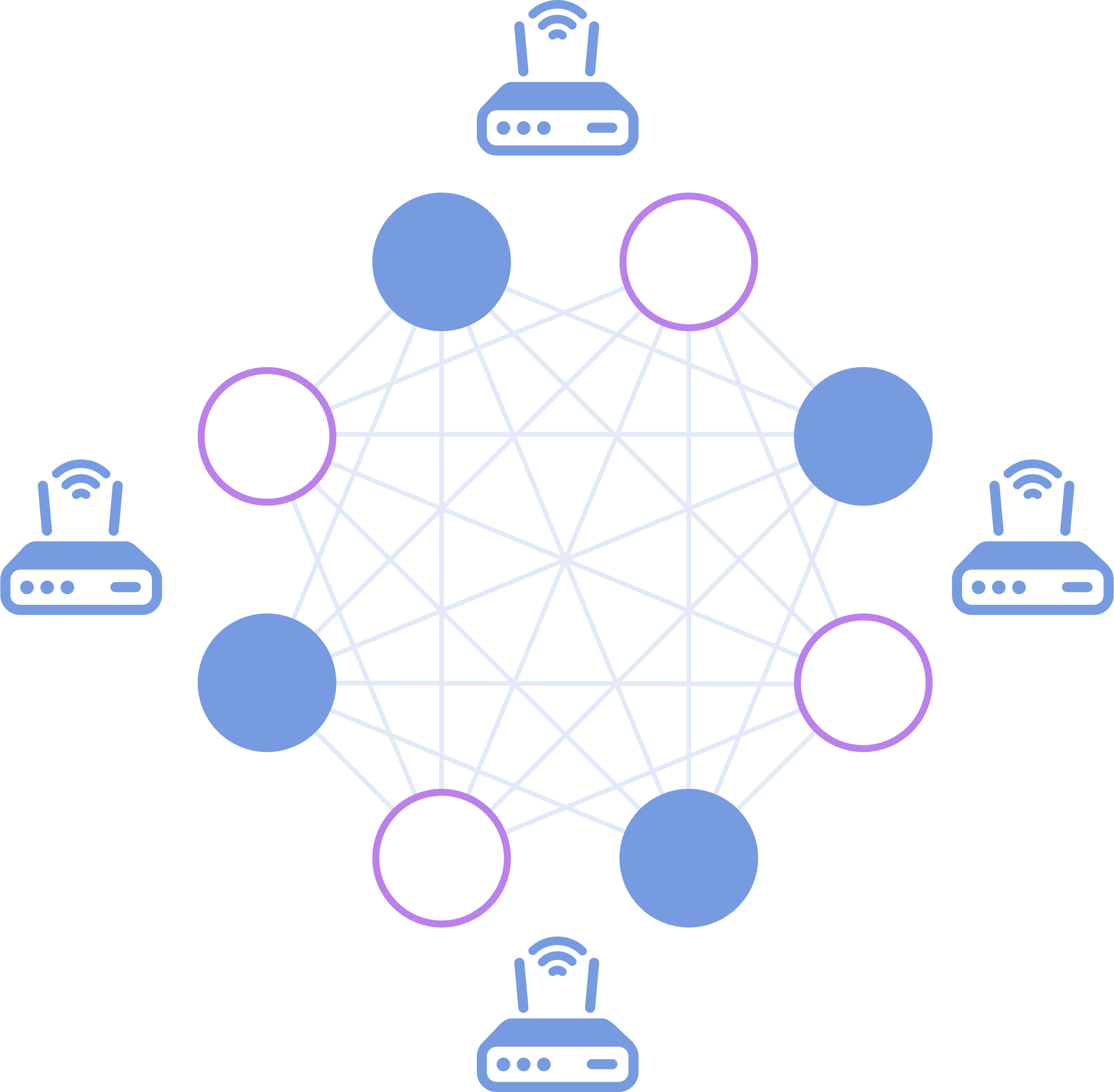 ISP
ISP
ISP
A
ISP
C
Failure
ISP
B
ISP
D
ISP
ISP
TCP 
Connection
Notification
IT
Center control platform
HQ IT Admin
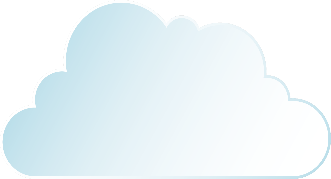 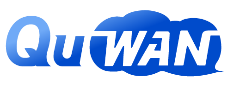 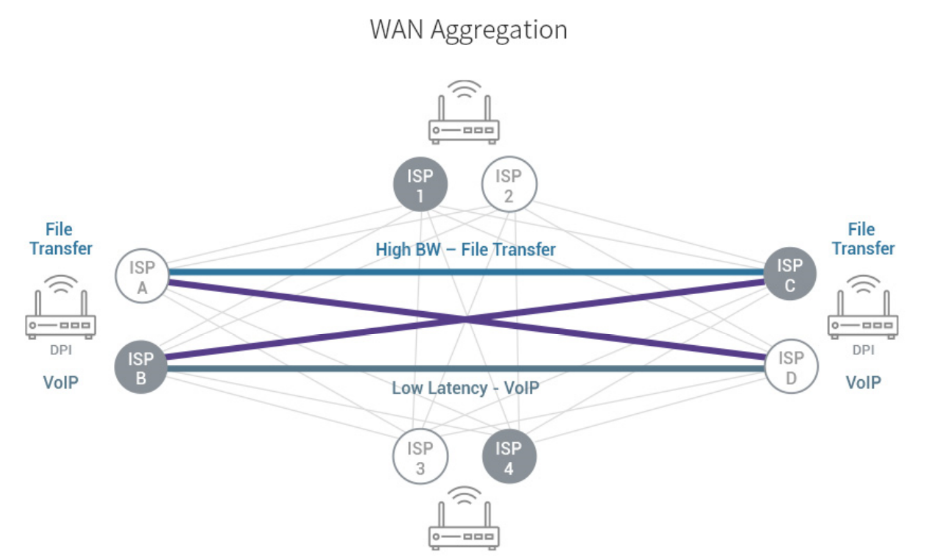 東京
台北
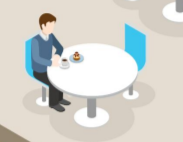 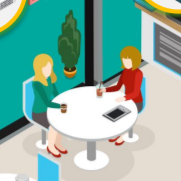 Set business policy for network usage
Set business policy for network usage
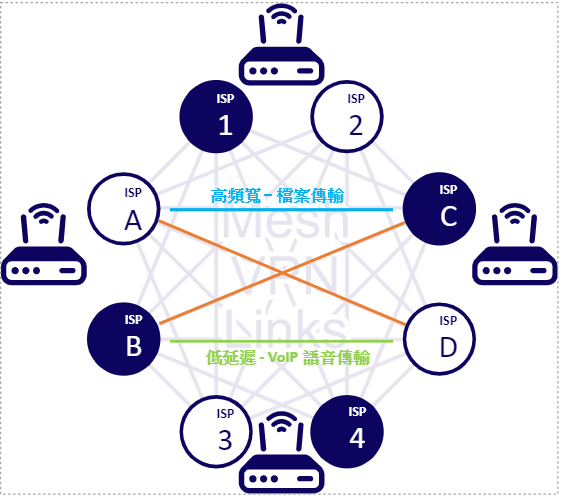 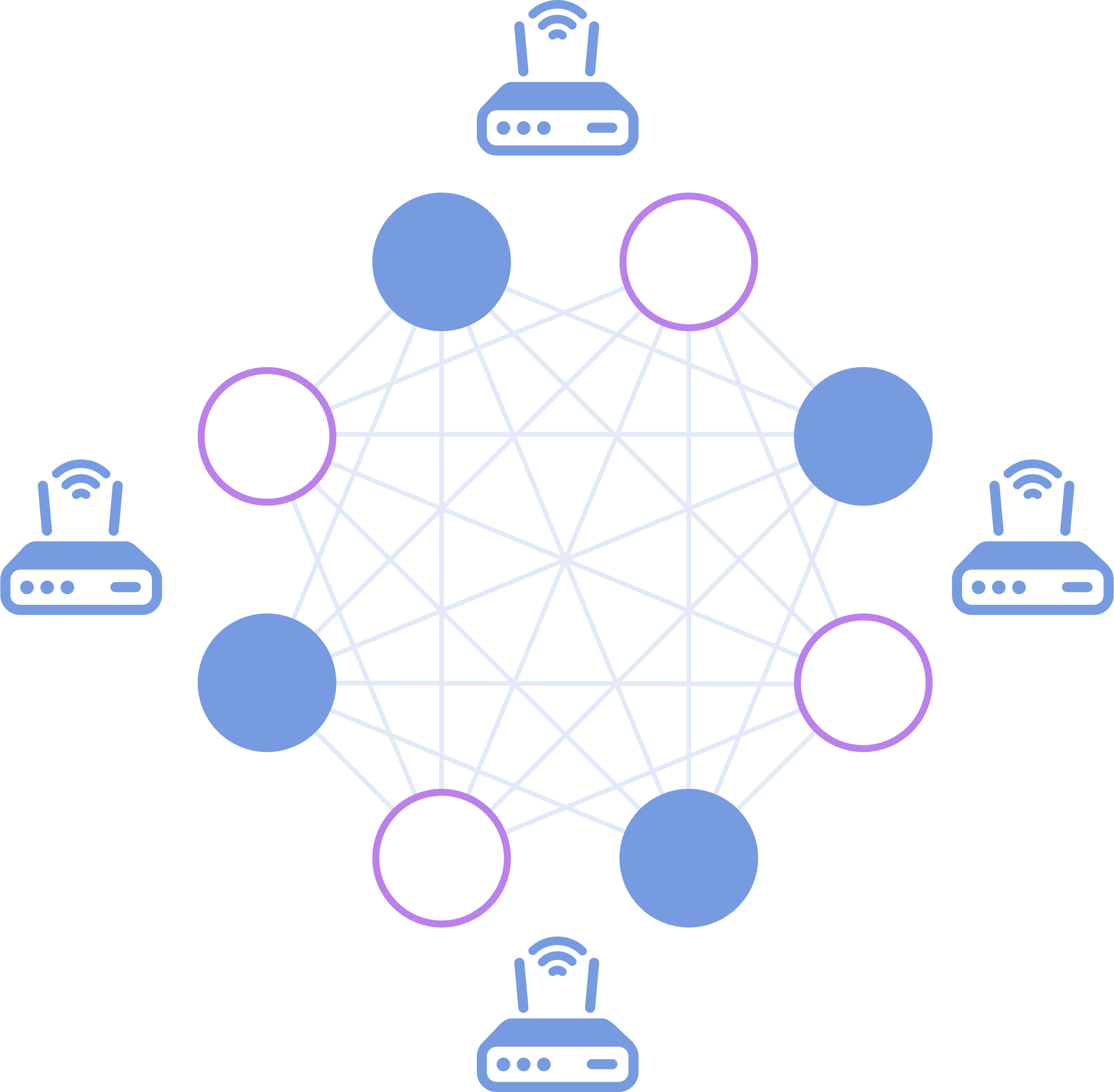 3
Let important file or voice transmission go through the most suitable WAN channel!

Intelligent bandwidth management (QoS) which prioritized bandwidth usage.
Monitor the packet delay and packet loss of each WAN.
ISP
ISP
High bandwidth 
File transfer
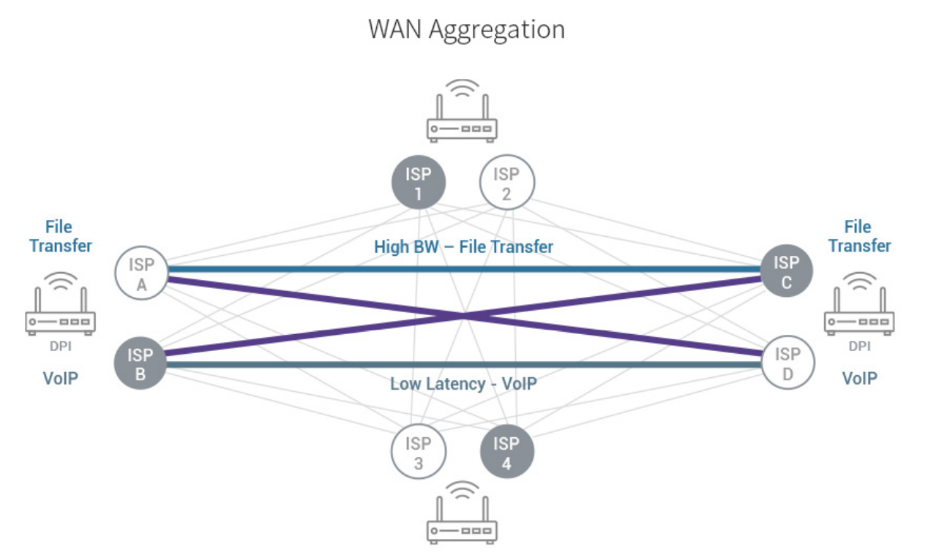 ISP
A
ISP
C
ISP
B
ISP
D
Low latency 
VoIP transfer
ISP
ISP
Best gateway for protecting your data
4
Use deep packet inspection technology.
Provide L7 firewall to Identify and control network services according to the characteristics of the application layer.
Set specific applications as blacklist to protect corporate network security.
Match: 
Pattern 3
Match: 
Pattern 2
Match: 
Pattern 1
Hit!
Content Inspection by DPI Engine
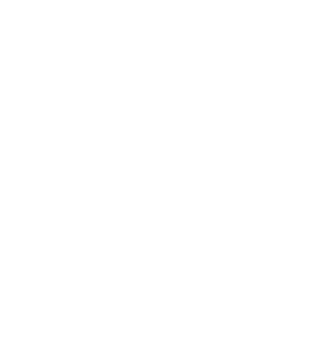 Packets Flow


Pass through the network
…
Cloud platform central management and settings
Graphical user interface, easy to set, clear status and time saving from setting device one by one.
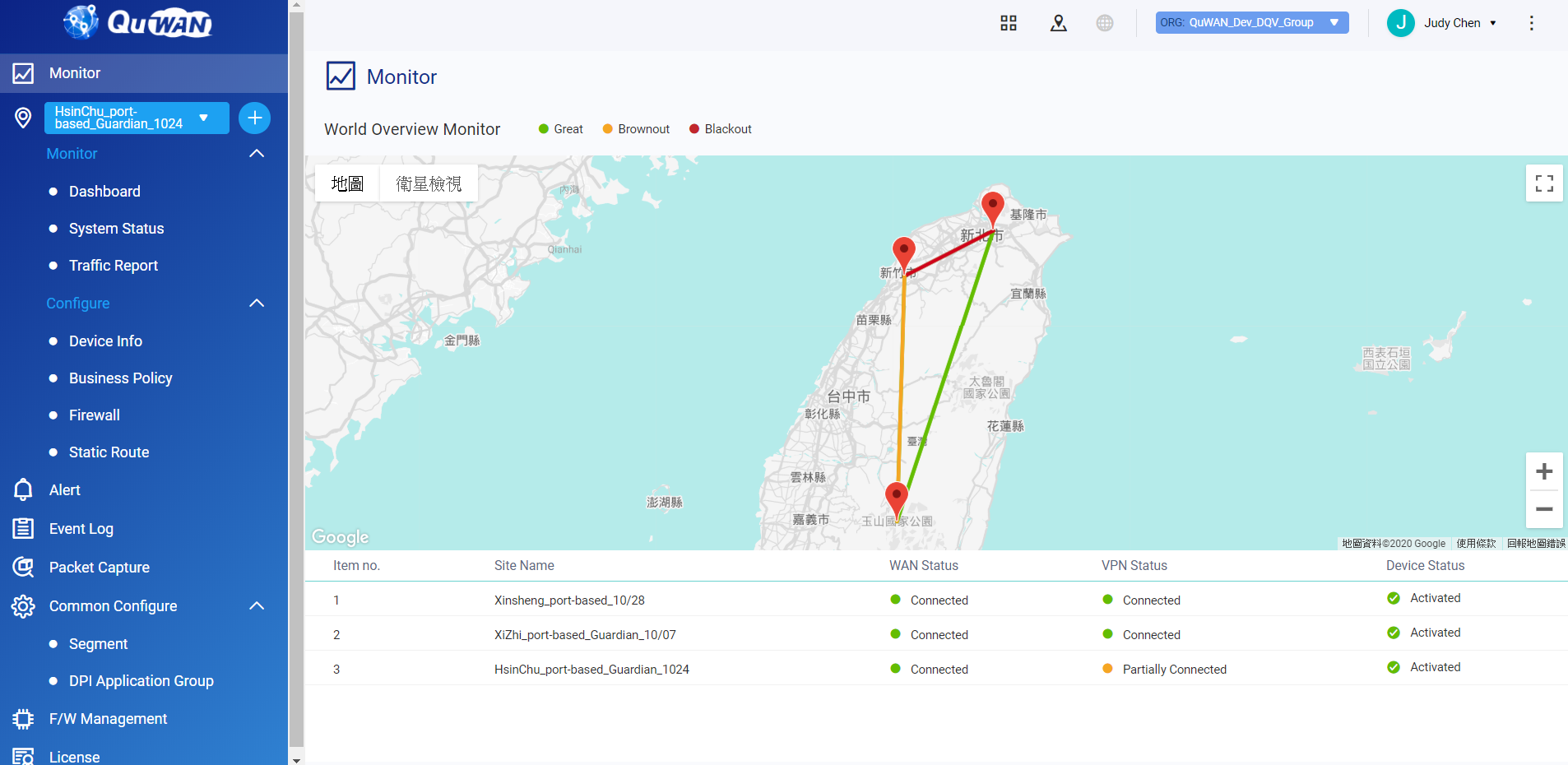 Device Location Map
See device and connection status at a glance
Deploy settings simultaneously on all devices
As long as the QuWAN Edges are connected to the cloud platform, edges can automatically form a mesh private network
As long as the QuWAN Edges are connected to the cloud platform, edges can automatically form a mesh private network.
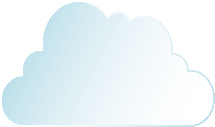 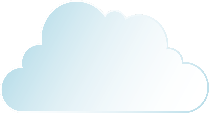 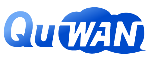 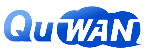 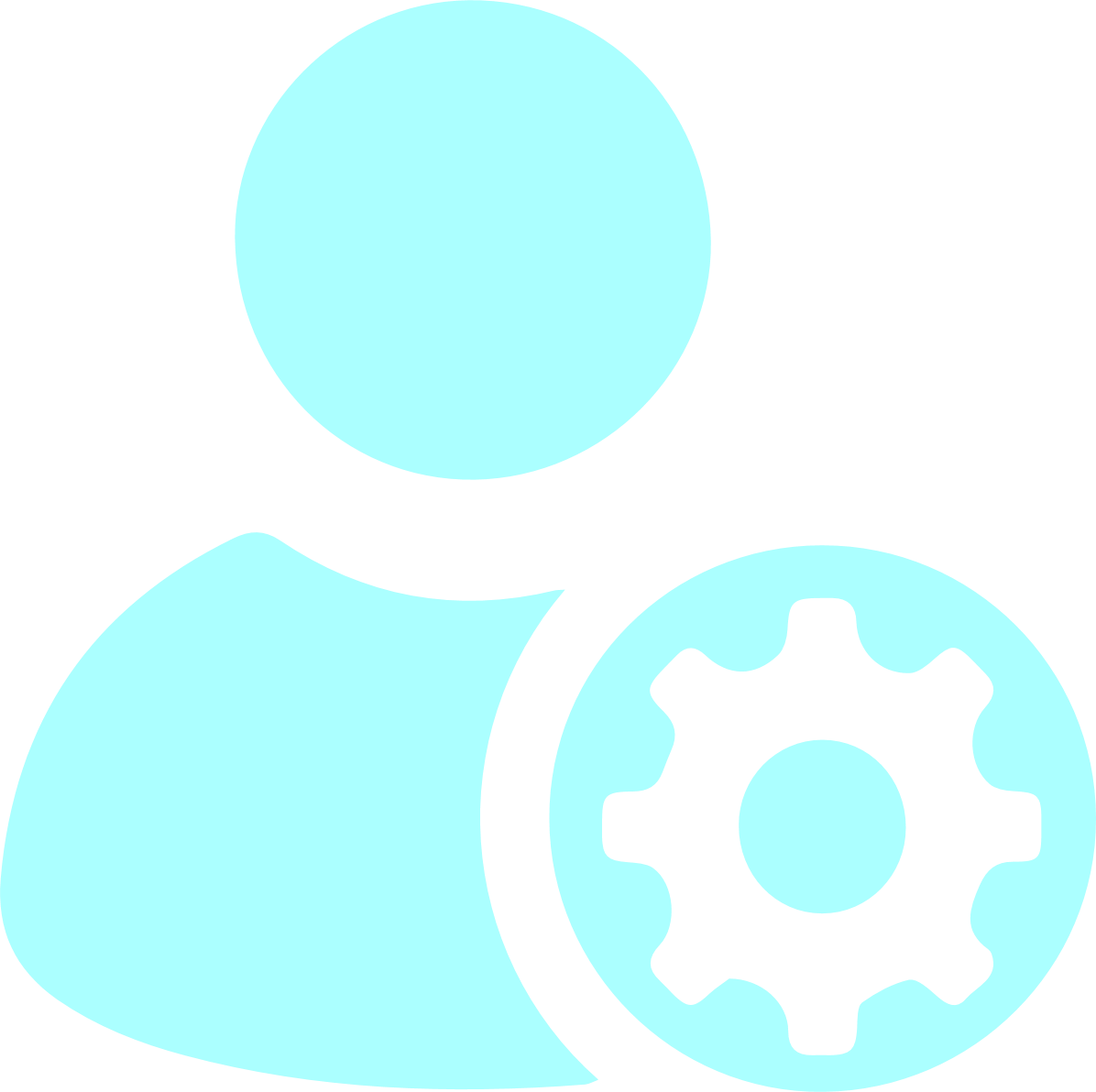 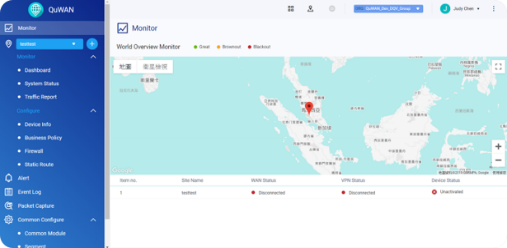 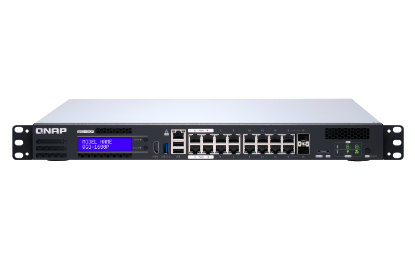 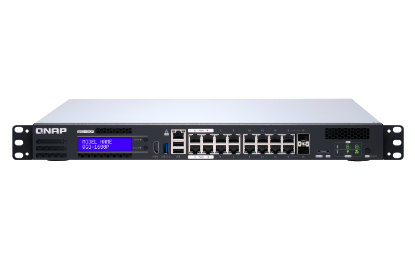 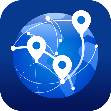 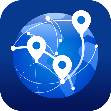 QGD
QGD
Mesh VPN
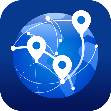 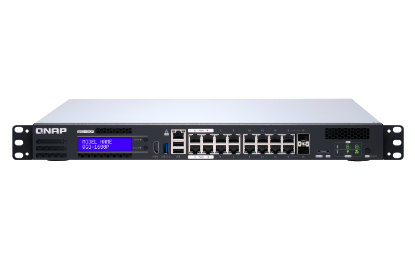 QGD
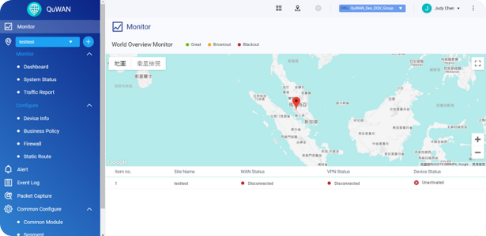 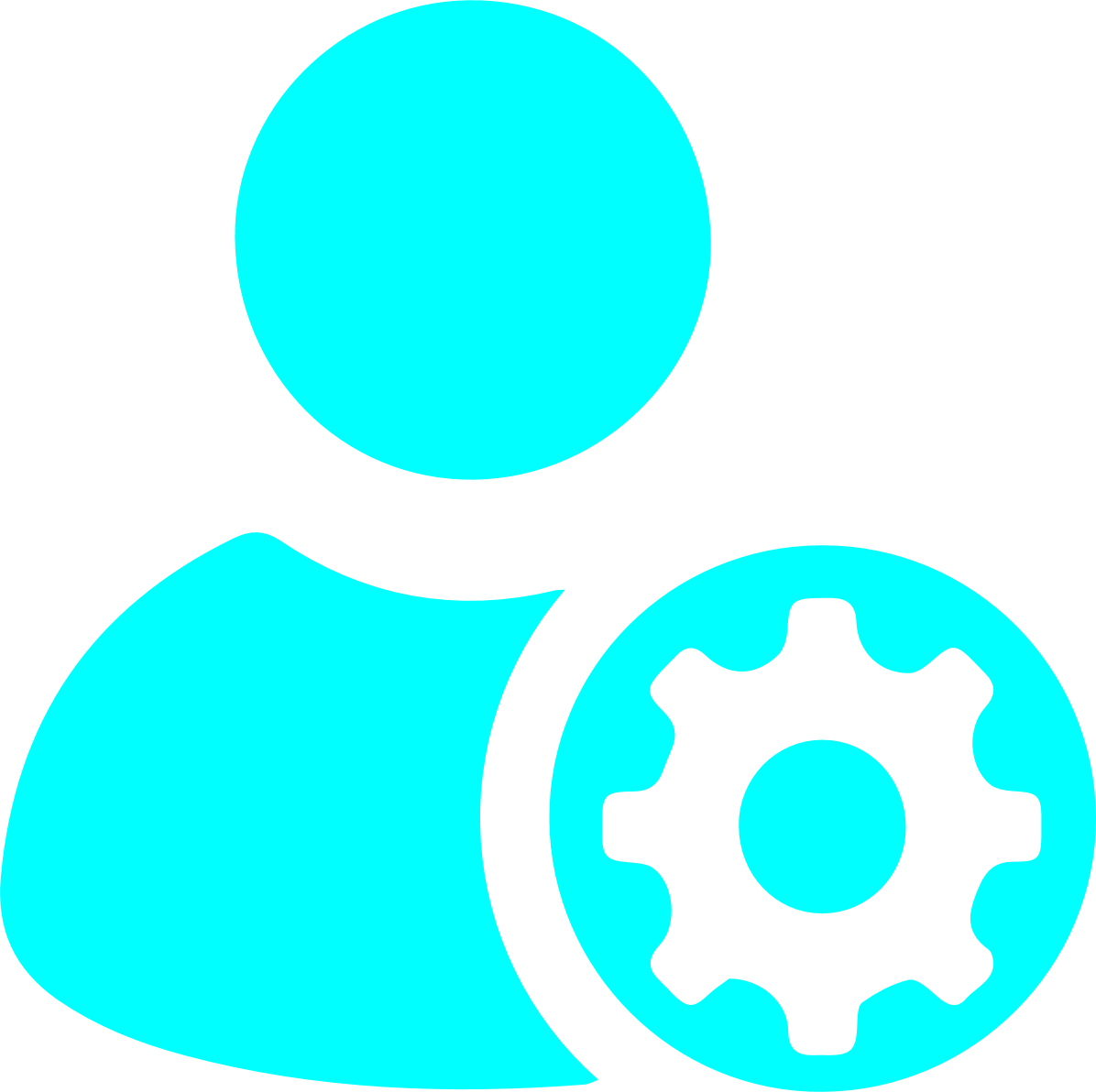 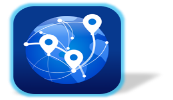 NAS / QTS
NAS / QTShero
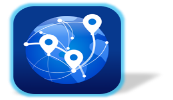 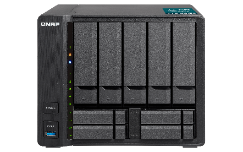 自動組 VPN 私網
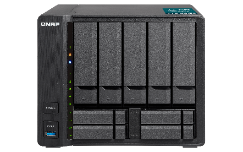 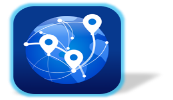 QGD
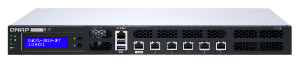 QuWAN maintains relatively high bandwidth output 
In an unstable network environment
QuWAN maintains relatively higher throughput 
In an unstable network environment
Efficiency Test
2 *100/100 Mbps Bandwidth Fusion
Comparing to competitors, the bandwidth output that QuWAN can maintain is relatively higher under different degrees of network latency and packet loss level.
200
162.00
150.33
150
136.33
94.43
100
77.60
Throughput (Mb/s)
51.57
50
29.47
11.17
6.42
2.31
2.04
0.54
1.55
1.06
1.00
0.49
0.22
0.14
0
10ms
1%
10ms
1%
10ms
1%
20ms
2%
30ms
3%
50ms
5%
100ms
10%
Delay (ms) and Packet Loss(%)
QuWAN
Linux 4.14
Competitor
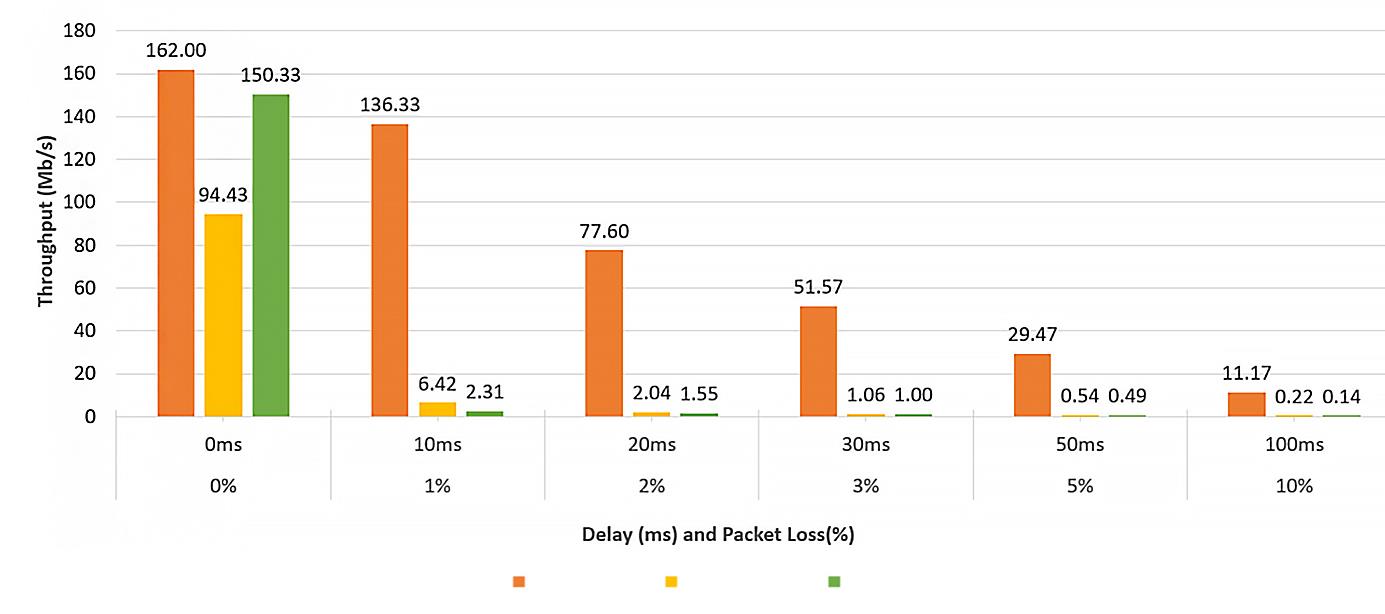 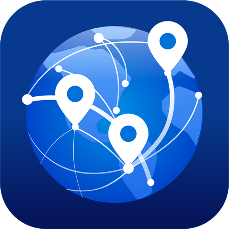 Enable QuWAN with no burden on Guardian QGD-1600P
QuWAN Activation on Guardian
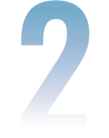 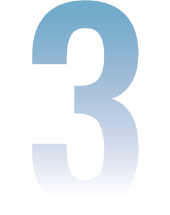 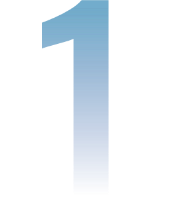 Create edge on QuWAN Orchestrator and enter device info and contact information.
Install VM Installer on App Center
(*QTS must be 4.4.1 or above).
Select QuWAN to install as virtual machine.
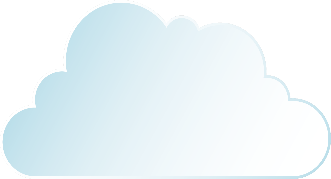 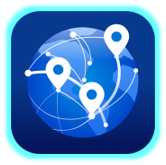 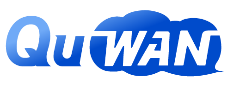 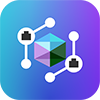 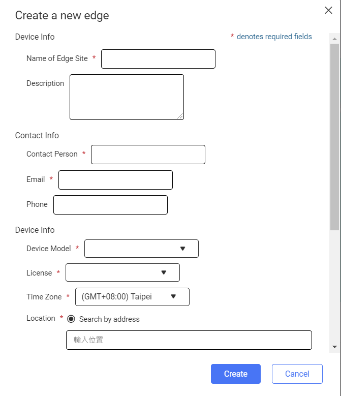 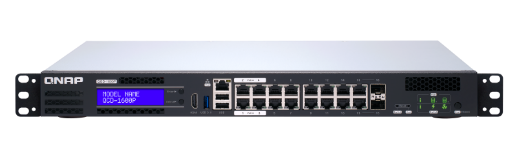 QuWAN Activation on Guardian
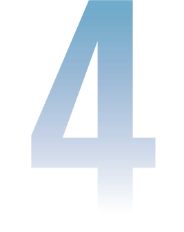 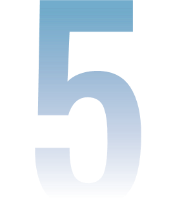 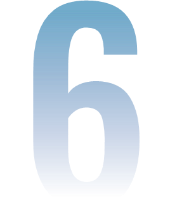 Go to Device Info on QuWAN Orchestraotr to set your WAN/LAN parameters.
Send Activation Email and paste the activation URL on VM Installer.
Select the physical interface card corresponding to QuWAN WAN / LAN.
ISP WAN2
QGD Port 5 = QuWAN LAN 1
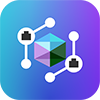 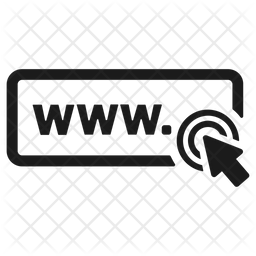 8
ISP WAN1
QGD Port 4 = QuWAN WAN 2
QGD Port 3 =  QuWAN WAN1
LAN IP
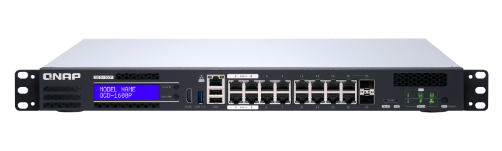 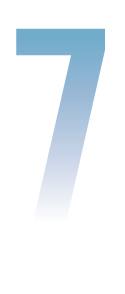 Connect to a physical ISP or LAN device cable
Complete!
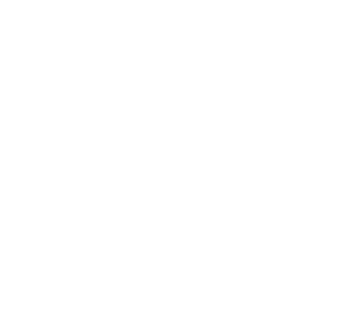 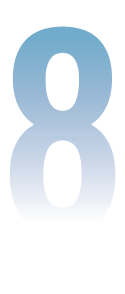 Application Scenario
Scenario 1: Activate QuWAN as Gateway
By launching QuWAN on the Smart Edge PoE switch which upgraded it to become SD-WAN edge that can automatically form VPN mesh network.
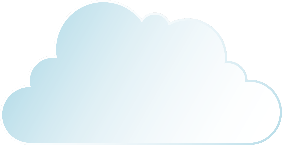 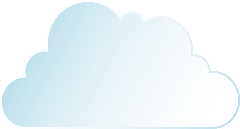 Router WAN
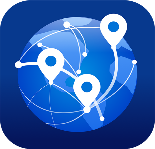 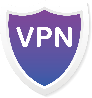 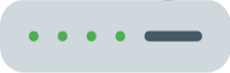 ISP QuWAN WAN
Router LAN
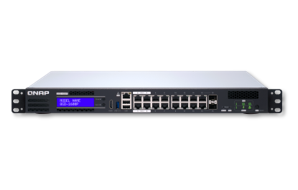 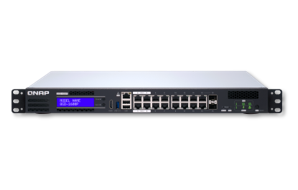 QuWAN LAN
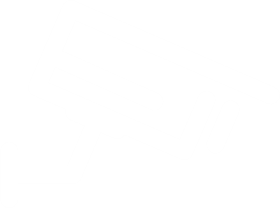 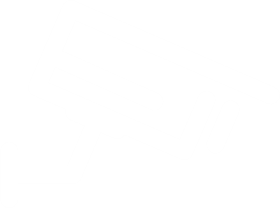 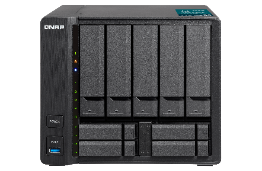 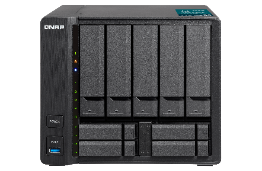 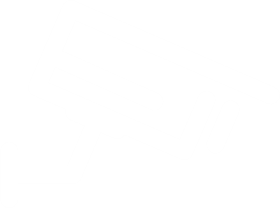 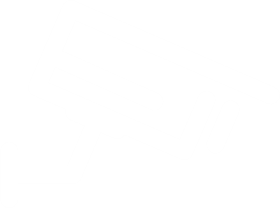 Scenario 2: Use QuWAN with pfSense
A double-layer firewall system combined with pfSense intrusion detection and prevention system at the same time! Make your network data more secure!
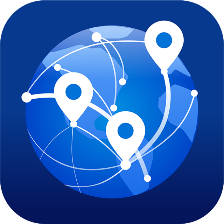 Virtual Switch
QuWAN WAN
Virtual Switch
QuWAN LAN
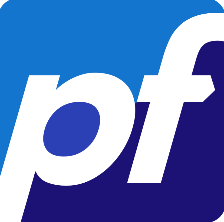 pfSense WAN
Virtual Switch
pfSense LAN
Demo
Beta Test Plan
QuWAN Launch
Beta Test Plan
Duration: From 2020/01/17 to 2020/05/31
First support on Guardian QGD-1600P
QuWAN will be support on NAS
X51, X53, X63, X71,X72, X73, X77, X80 X82, X83, X85, X88, X89
Coming Soon!
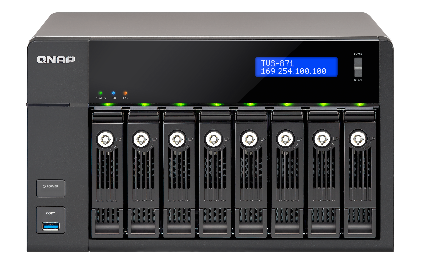 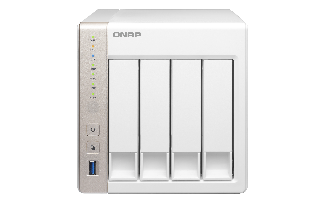 One Year Trial Program
QNAP Device Exclusive Program
Duration: Starting from 2020/06/01
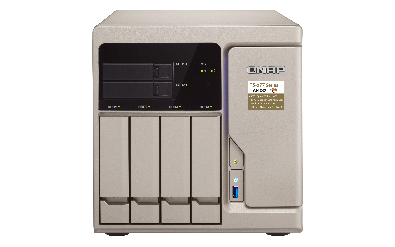